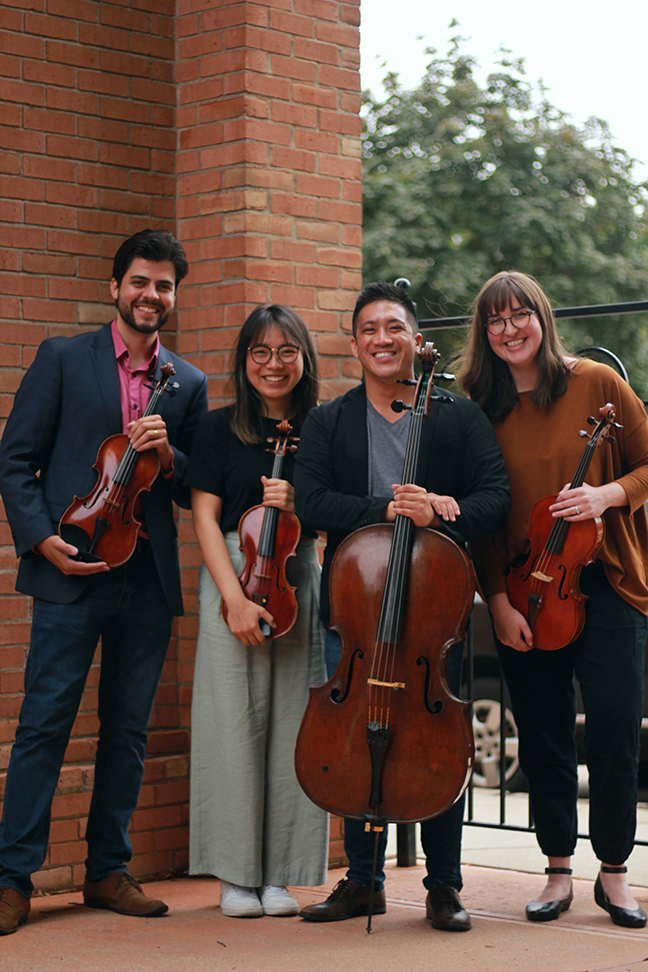 The Griffon String Quartet

By: Caitlyn Belson, Abby Turner, Emily Krause, Angela White, & Elsie McElroy
01
[Speaker Notes: Abby]
Agenda
Current Social Media Presence
Social Media Uses of Other Music Groups
What Social Media would be the Most Effective 
So What Should Be Done? 
So How Should this be Implemented?
Post Examples 
Ideal Links & Nodes
5 C’s 
Lessons Learned 
References
Background 
Quartet Members
Goals as a Music Group
Mission Statement 
Analysis of the Mission Statement
KISS Chart - Audience Analysis 
Current Website Analysis 
Website Uses of Other Music Groups
Website Analysis Suggestion 
Website Mockup
‹#›
[Speaker Notes: Abby]
Background
Founded in 1990 - Midsummer’s Music 
Third year of the Griffon String Quartet.
Started in 2018 
As a group, they currently work with the kids of Northeastern Wisconsin.
They present mini concerts. 
Their primary demographic ranges from kids to adults and people with dementia & Alzheimers.
Most of their events are free to the community.
‹#›
[Speaker Notes: Abby]
Quartet Members
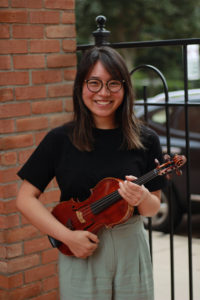 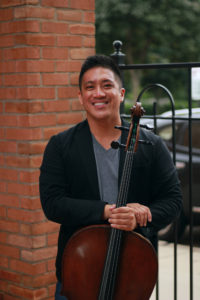 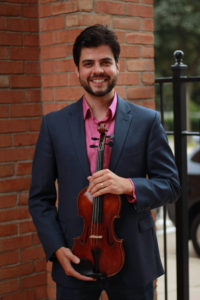 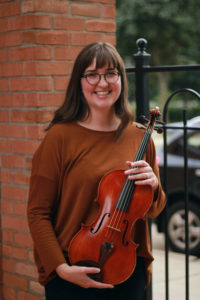 Who they are & what they play
Ji-Yeon Lee                     Ryan Louie                      Blakely Menghini             Vinicius Sant’Ana 

Violin                                Cello                                 Viola                                       Violin
‹#›
[Speaker Notes: Abby]
Goals as a Music Group
Make people love music.
Make the public go to concerts.
Increase donations and donors.
Increase awareness of music group.
Grow and make a name for themselves independent of Midsummer’s Music.
‹#›
[Speaker Notes: Caitlyn]
“Actively embedded in our community, captivating every generation through music. Educate. Enrich. Excite.” 

Mission Statement
‹#›
[Speaker Notes: Abby]
Mission Statement Analysis
Educate: The quartet teaches music lessons through the Boys and Girls Club, scholarships, and school visits for the less fortunate.
Enrich: Outreach in the community, the quartet goes to senior/memory care facilities and performs.
Excite: Performances for the public, the quartet goes to different venues and quirky locations, and performs pop up concerts, to get people excited about music.
‹#›
[Speaker Notes: Elsie]
KISS Chart: Audience Analysis
[Speaker Notes: Emily

North Eastern Wisconsin// Brown/Door county]
KISS Chart: Audience Analysis
[Speaker Notes: Emily]
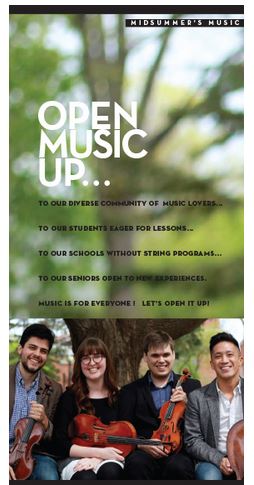 Current Website Analysis
Housed under Midsummer’s Music
Loses attention - average user gives 15 seconds
Does not have any links to any social media accounts - personal or group’s
Outdated content in sections
Zero indication of levelsof donations’ rewards listed in PDFin the store’s offering
Old member still on PDF and Support page
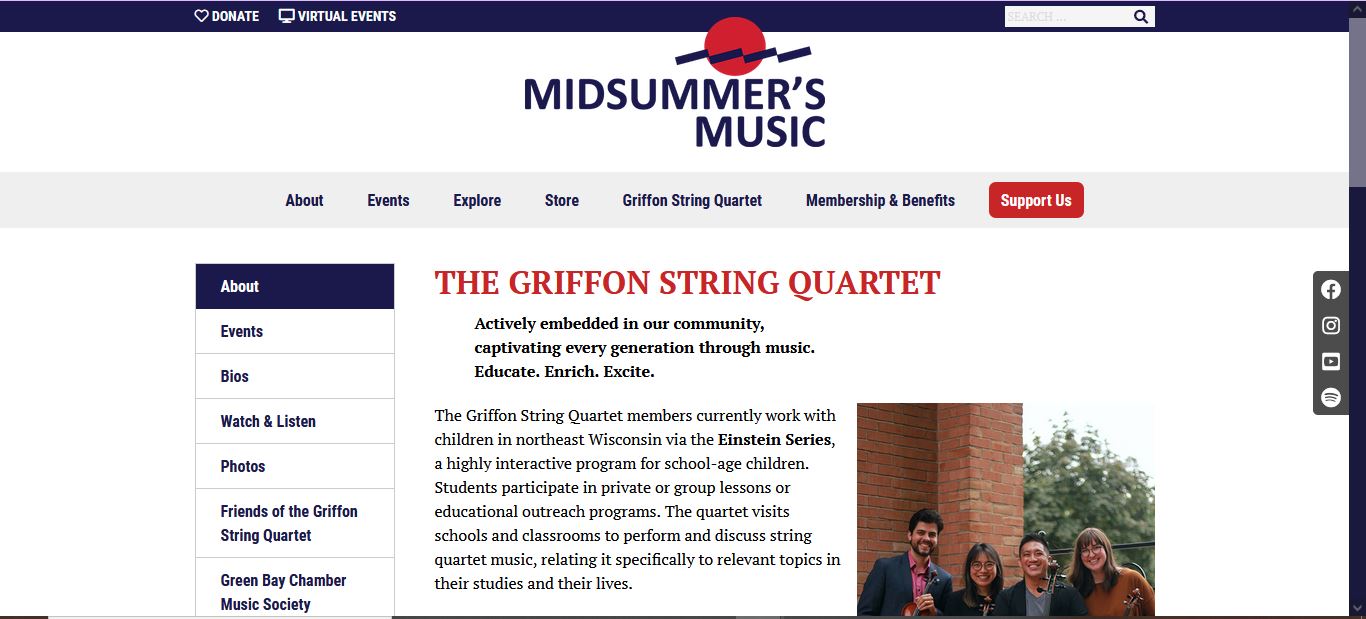 ‹#›
[Speaker Notes: Elsie]
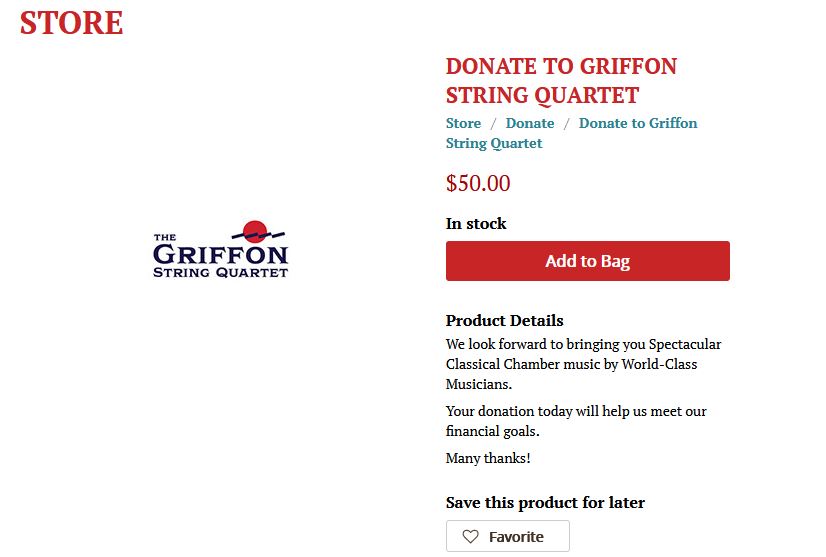 ‹#›
[Speaker Notes: Elsie]
Website Use of Other Music Groups
Boogie & The Yoyoz (Another Music Group in Local Wisconsin)
“Hottest party band in Wisconsin... and maybe Iowa.”
Their website includes
Next Upcoming Events/Live Dates
Meet the Band
New Album
Stories From the Road/Latest News
Promo Video
Tour Schedule
Contact us
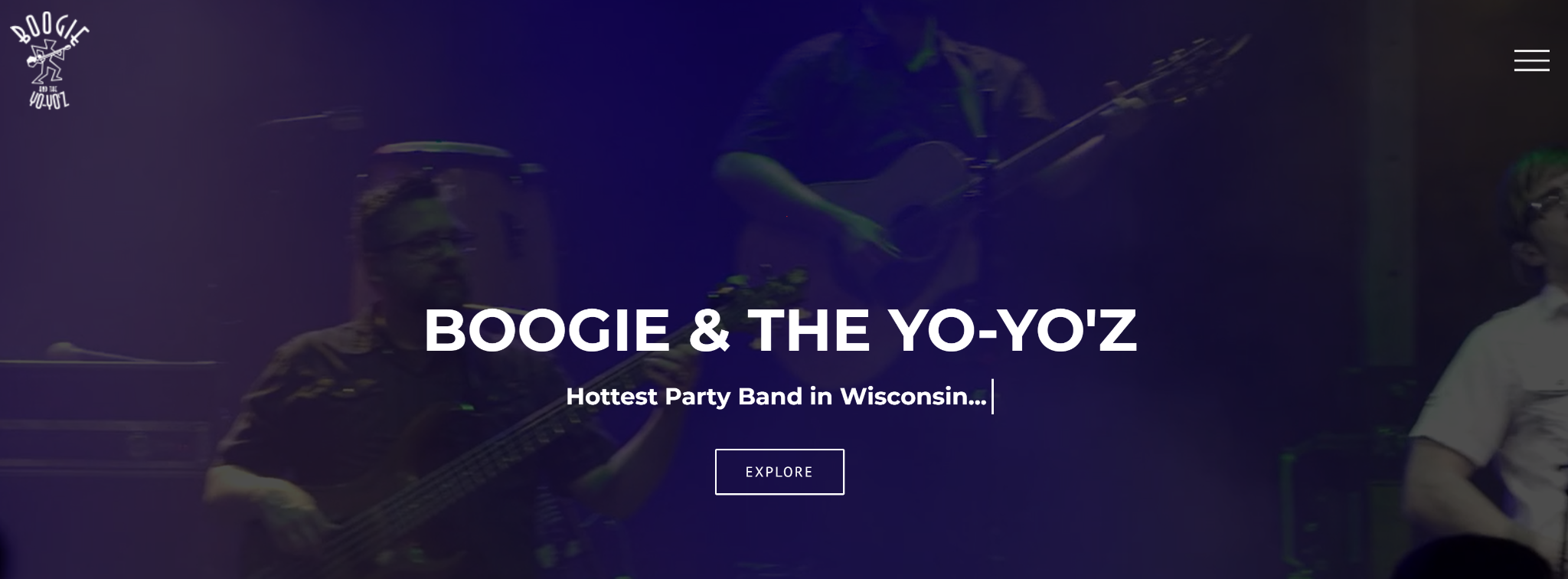 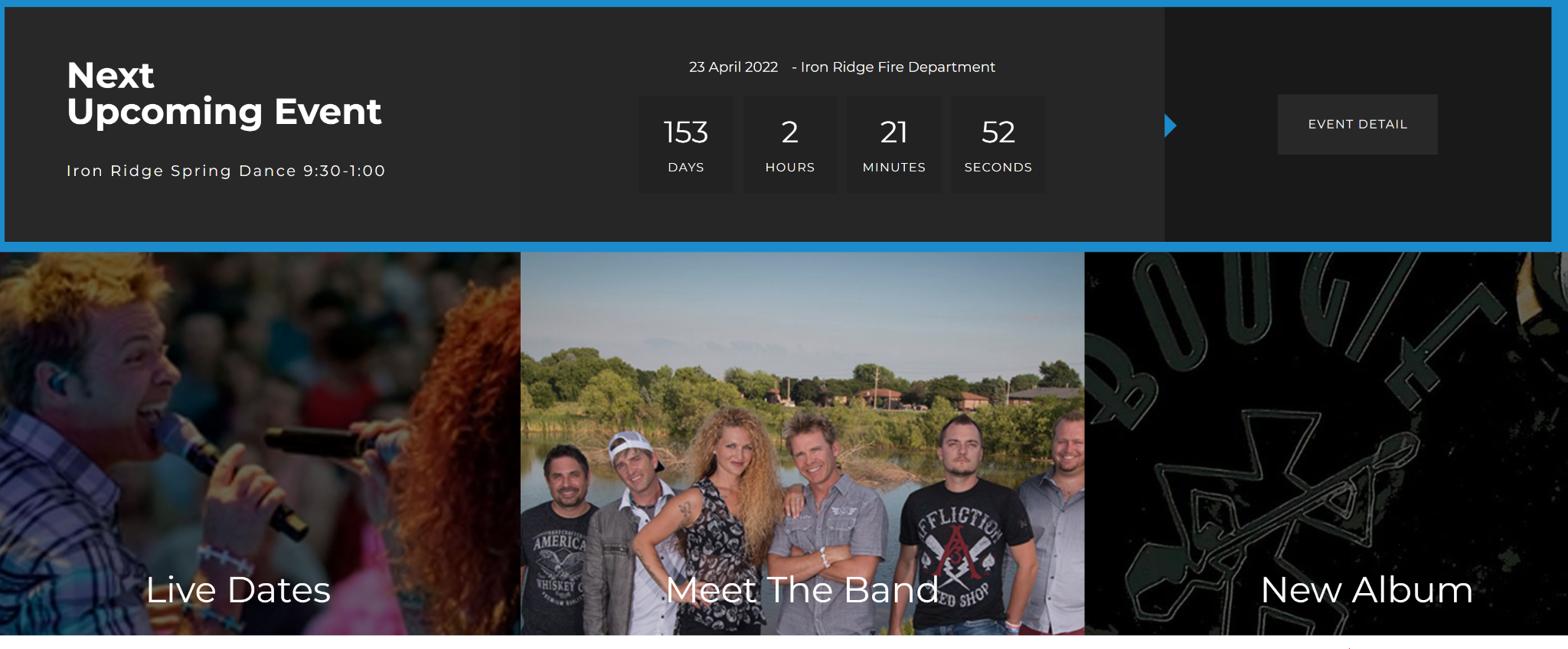 ‹#›
[Speaker Notes: Angela]
Website Analysis Suggestion
Ideally: Create new website for Griffon Quartet 
Can utilize original sections
Can link back to Midsummer’s Music
Link actively used social media 
Potentially emulate blog-like atmosphere
…learners tend to be more active and engaged with blogs than they do in other pedagogic and web-based environments (1)
‹#›
[Speaker Notes: Elsie]
Website Mockup
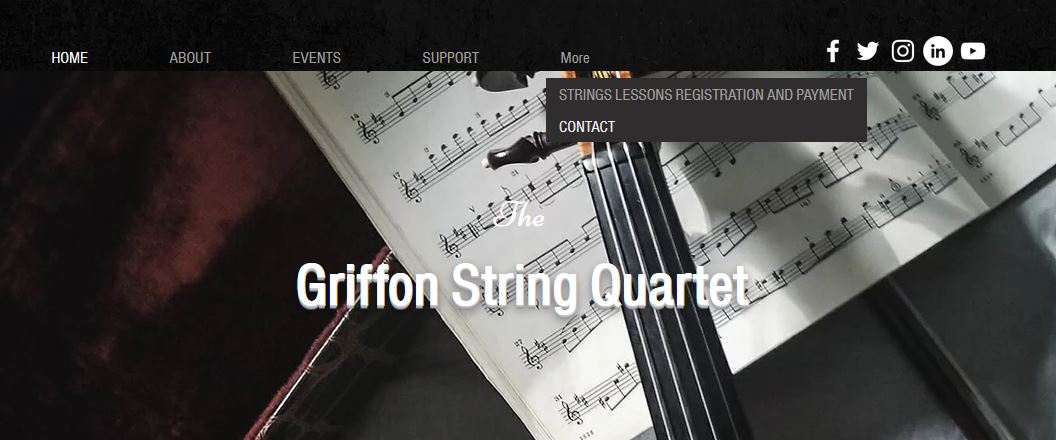 ‹#›
[Speaker Notes: Elsie]
Current Social Media Presence
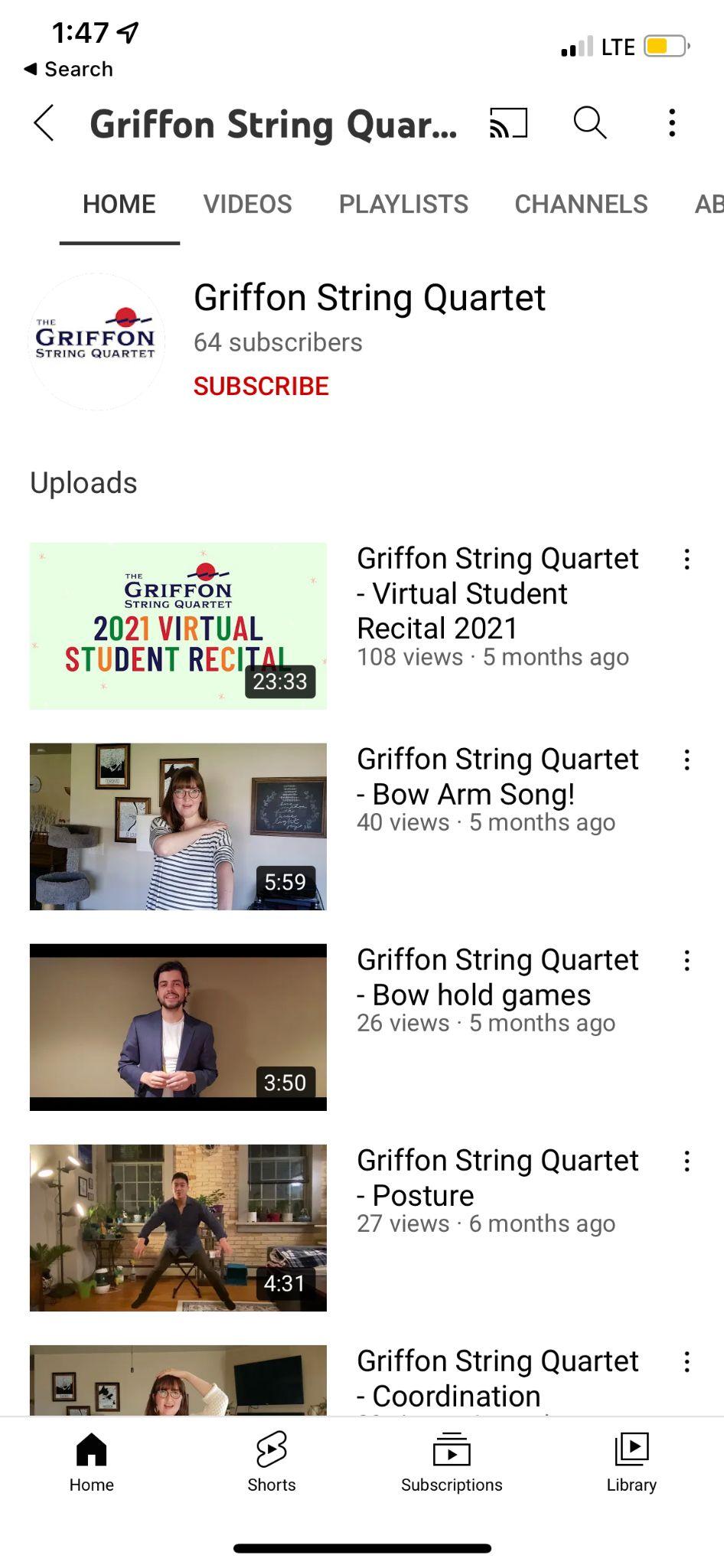 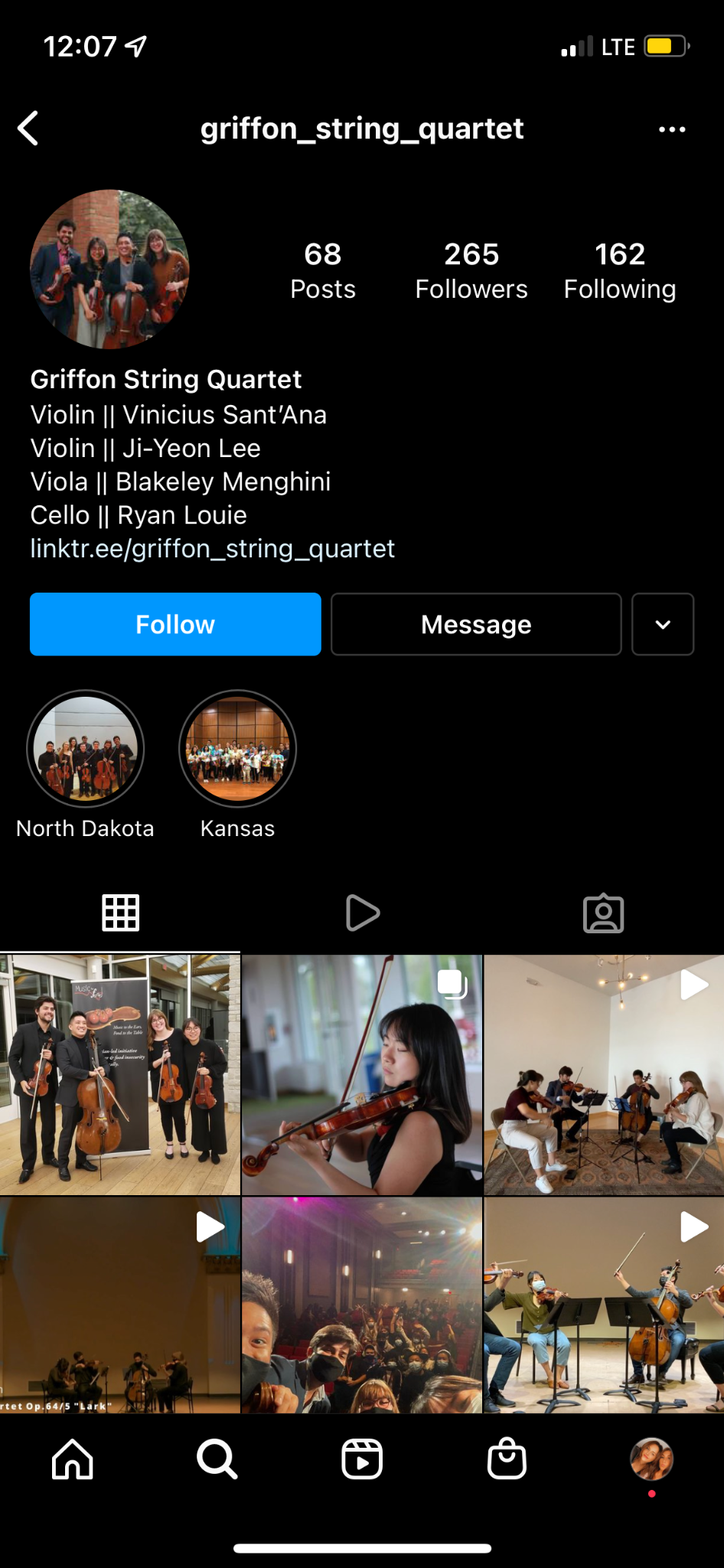 YouTube - 64 subscribers - zero links
Instagram - 265 followers  - links to Midsummer’s website & linktree
Linktree - on Instagram only. Links to proper locations listed.
‹#›
[Speaker Notes: Angela]
Social Media Uses of Other Music Group
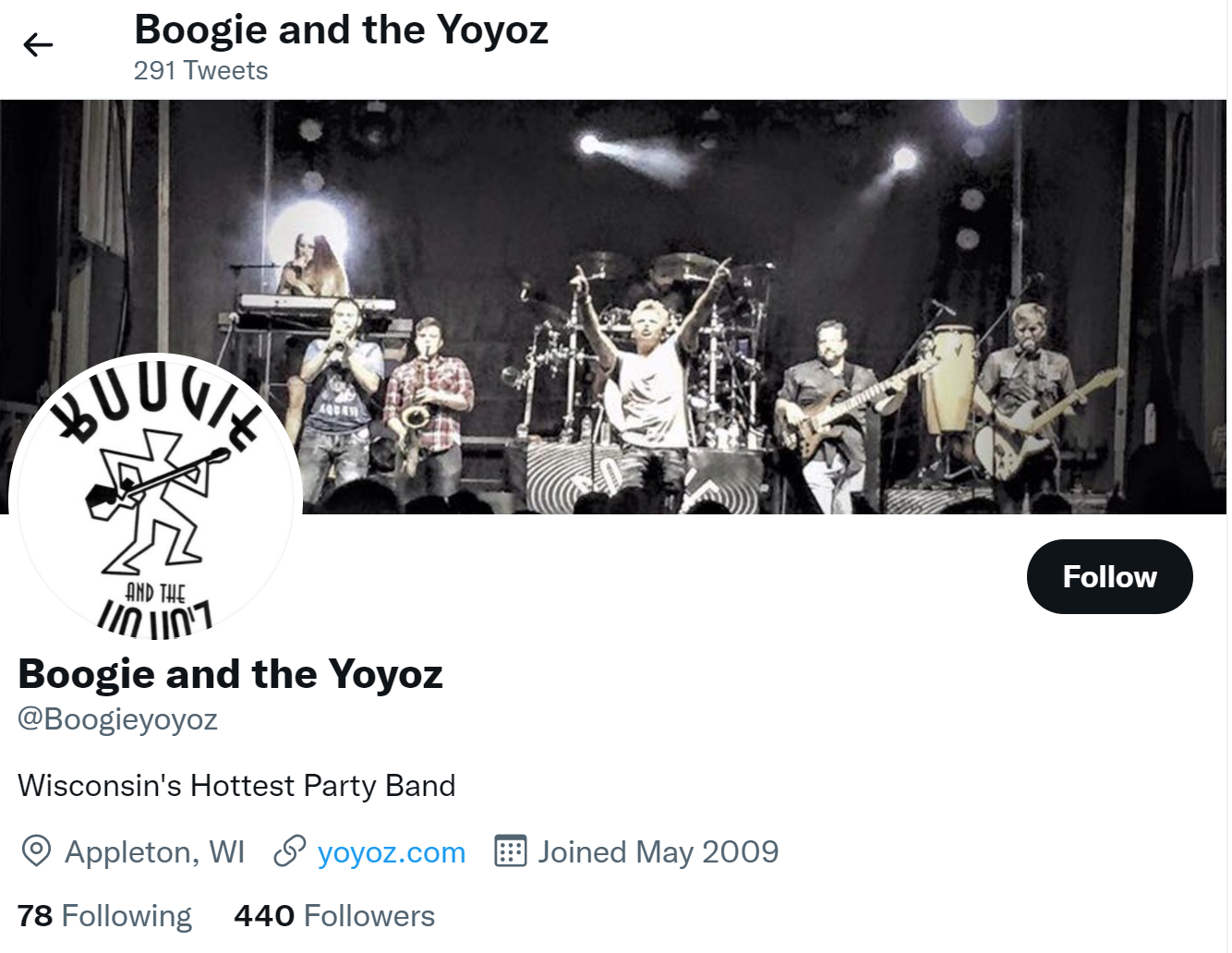 They  also have several social medias: (all of which are linked on their website)
Twitter
Used to tweet locations and share quick information with fans.
Website is linked.
Used mostly when touring and playing shows.
Facebook
Used heavily to post photos, events, and keep the public and their fans updated.
Updated every few days even when they are not playing shows.
Includes all of their contact information and website.
Most used platform.
Youtube
Used to post fun videos about the band and some clips of past performances.
Passively managed.
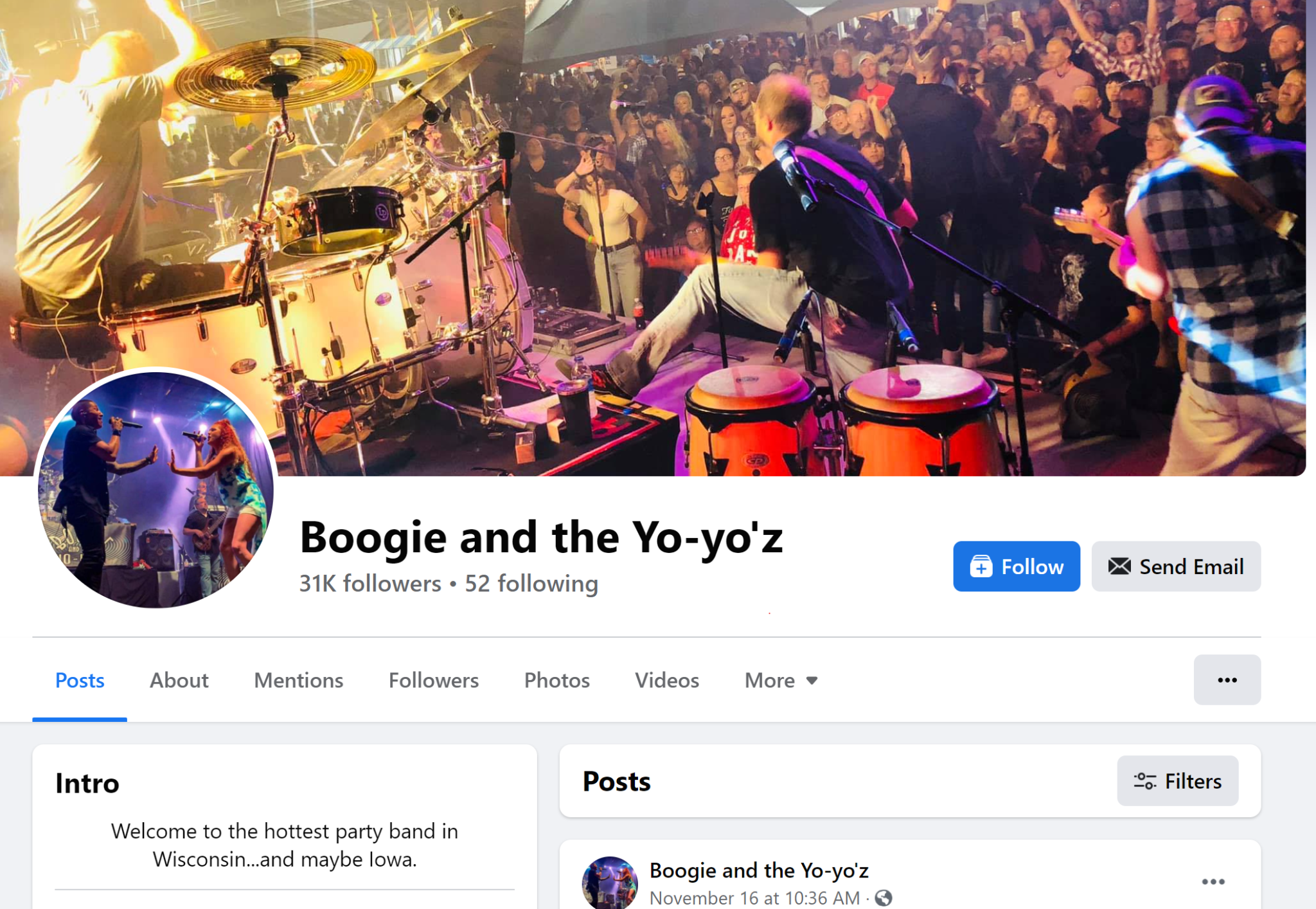 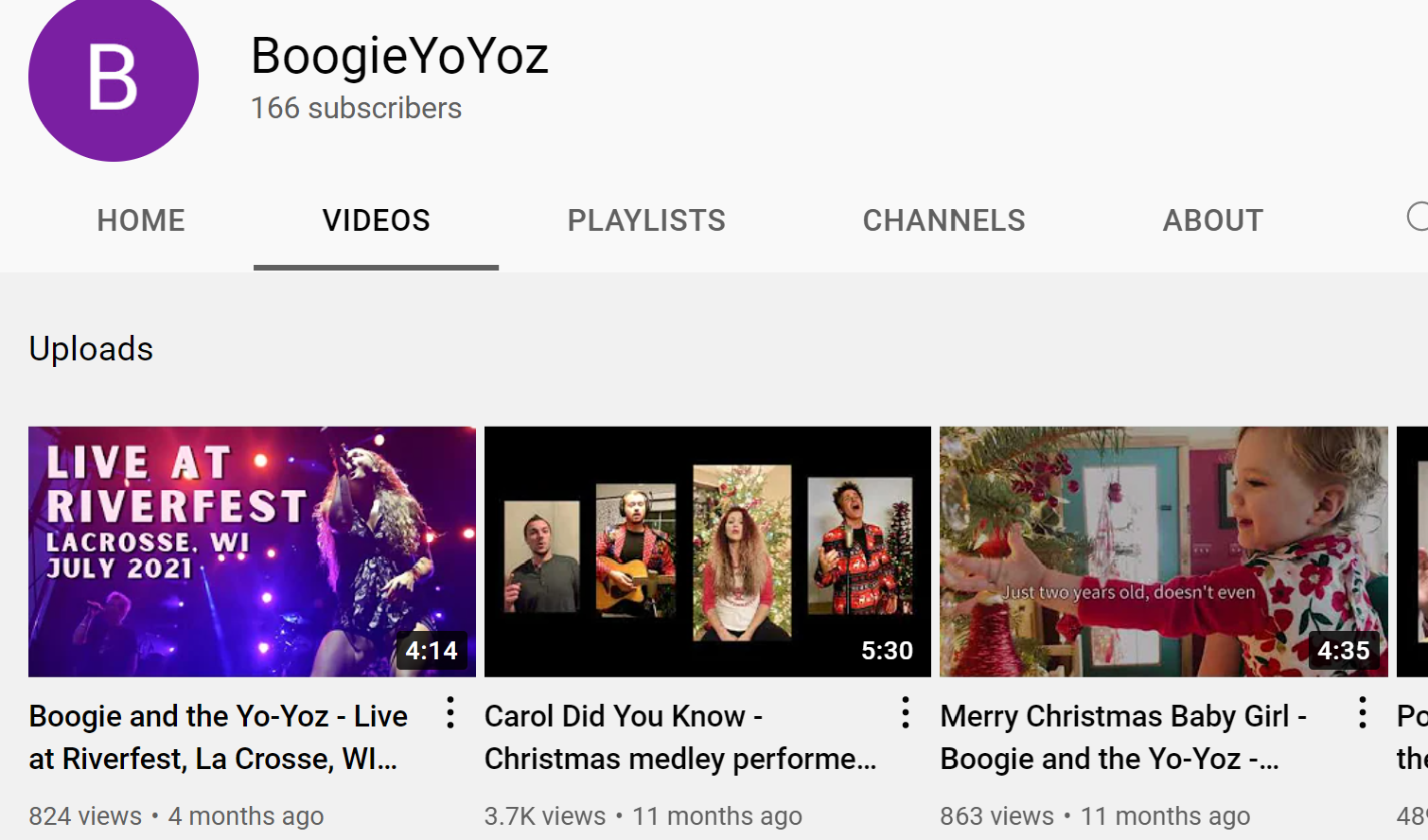 ‹#›
[Speaker Notes: Angela]
What Social Media would be most Effective?
Facebook - active
Parents - kids music lessons/ events
Donors - stay up to date on events 
Ages 26-35 - (71%)
Ages 46-55 - (67%)
Instagram - active
Ages 18-24 - (31%)
Ages 25-34  - (31.2%)
Public - updates and see the quartet music
Parents- kids music lessons
YouTube - active
Kids (parents)- To see lessons and how to’s.
Public- To see the quartet music and examples of past concerts
Ages 15-35 (77%)
Twitter - passive
Public - quick updates for event information
Donors - would like to stay frequently updated for events
(76.3%) of Twitter users are 24 to 50+
LinkedIn - passive
Ages 25-34 
(59.3%) 
Ages 18-24
 (20.3%) 
Young adults - to get information about events and who they are as a group
‹#›
[Speaker Notes: Caitlyn]
So What Should be Done?
Create a website that encapsulates everything that the Griffon Quartet wants to display.
Create and promote on Facebook 
 Events, photos, videos, updates 
Use Instagram more for videos and photos 
Reels, photos, videos
Change up the YouTube style
Different types of videos of their content
Can be shared on other social platforms
Create a Twitter for event updates and quirky amusement
LinkedIn for professional networking
‹#›
[Speaker Notes: Caitlyn]
So How Should this be Implemented?
Hire a Social Media Manager:
Hire someone that can be there with the group updating their social media as events go on.
Hire an Intern:
Hire a lightly paid intern to be there with the group part time and update their social media as events go on.
Uphold the Social Media Themselves: Have a Content Checker
Have the group update their media as events go on and as they have time
Have someone well versed in social media check posts over and give tips to the group as time goes on (e.g.: intern).
Send out brief surveys to donors and students to check interest and effectives of socials and contact methods
‹#›
[Speaker Notes: Emily]
Facebook
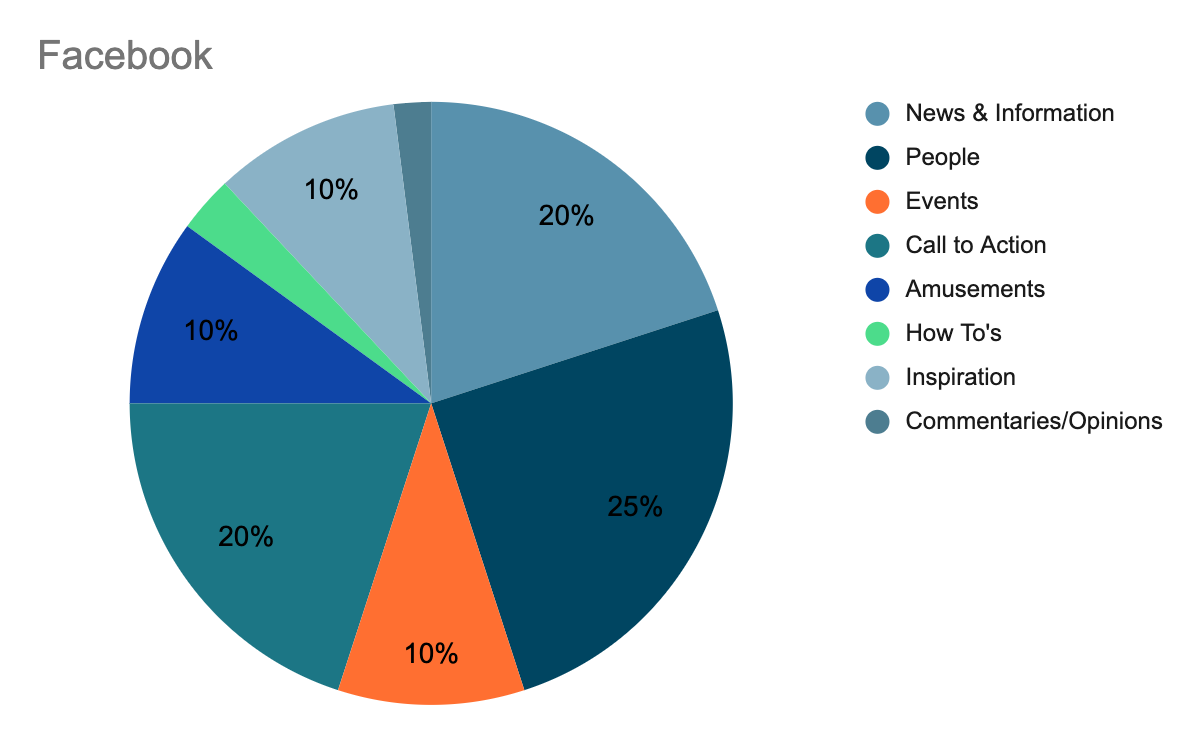 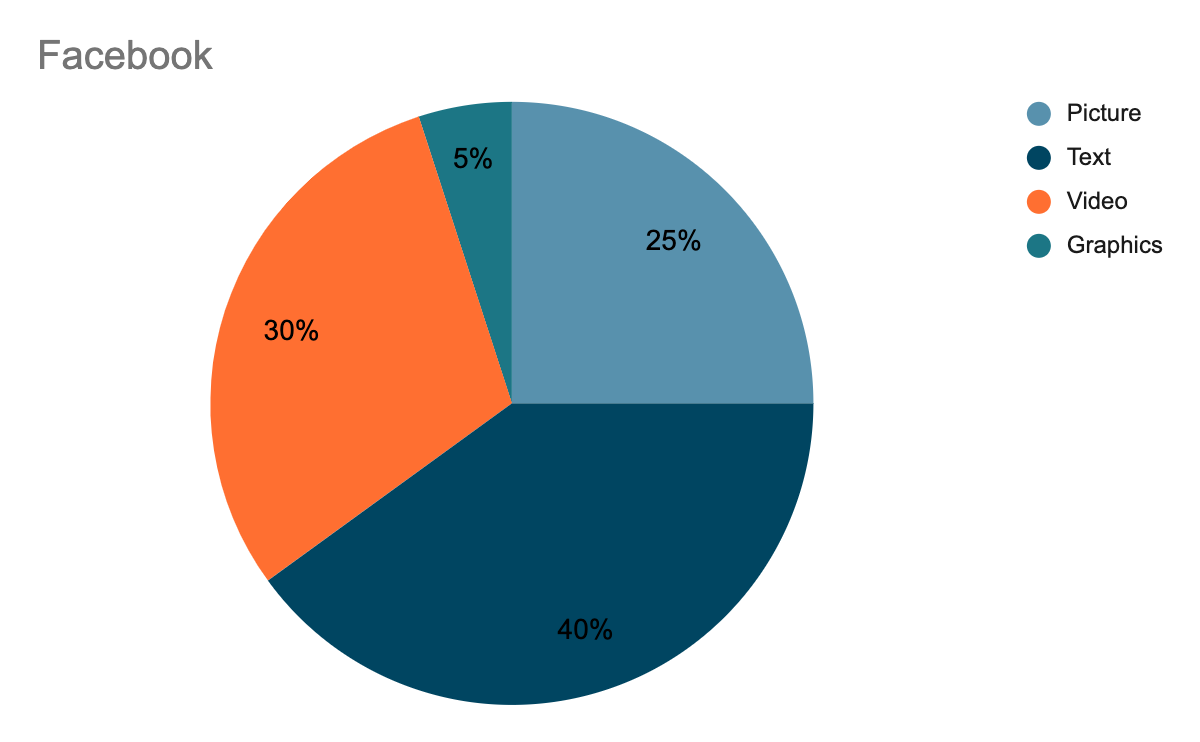 Substance Mix
Form Mix
‹#›
[Speaker Notes: Angela

Picture: Lots of personal photos of the quartet and pictures of the members engaging with their community.
Text: Explaining events and shows that are going on, as well as updating the page with what the quartet is doing “recently”. 
Video: Video of performances and maybe some behind the scenes; link some of the youtube videos.
Graphics: Educational posters of music lessons, upcoming special events.]
Example 
Facebook Post
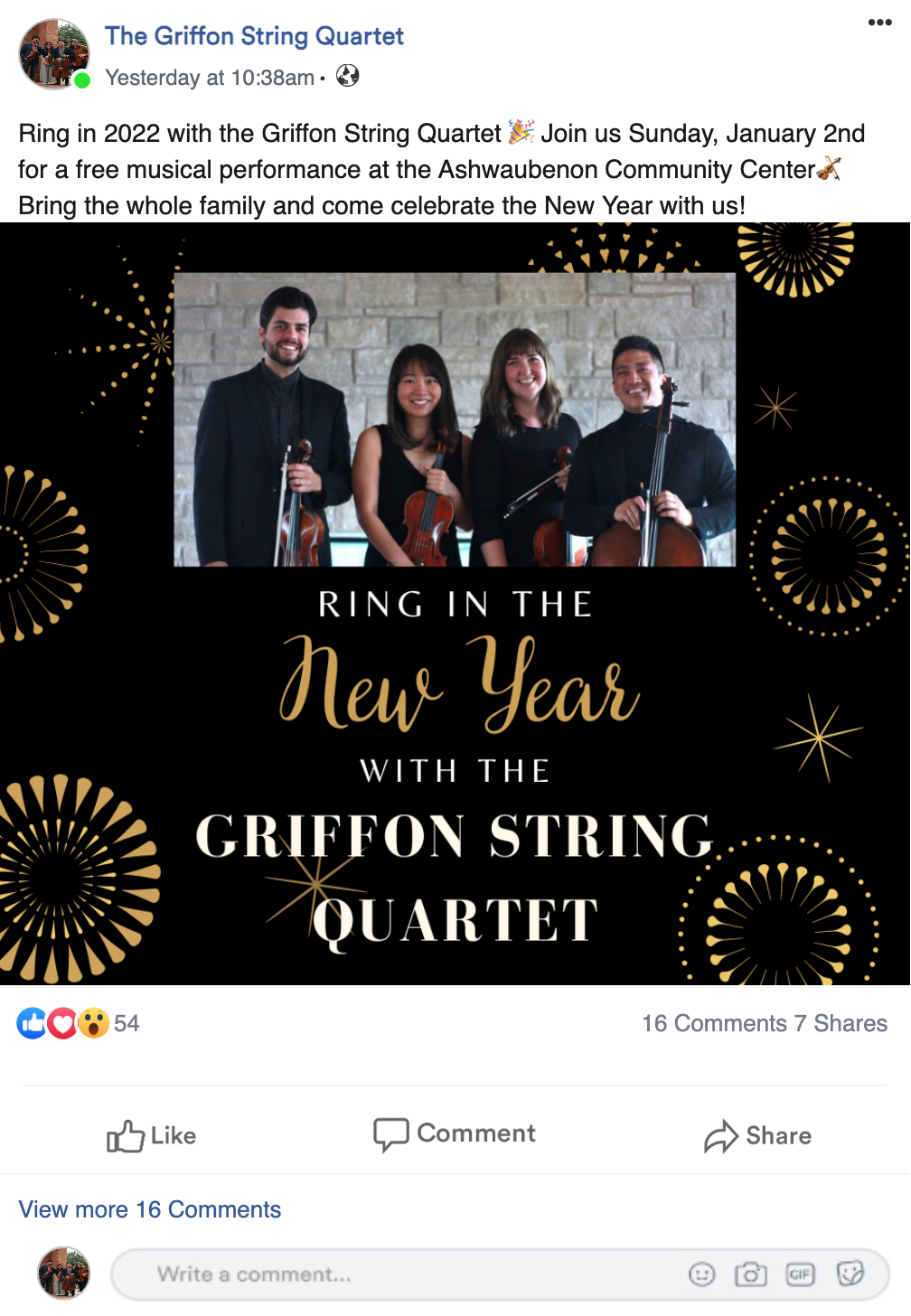 ‹#›
[Speaker Notes: Angela]
Instagram
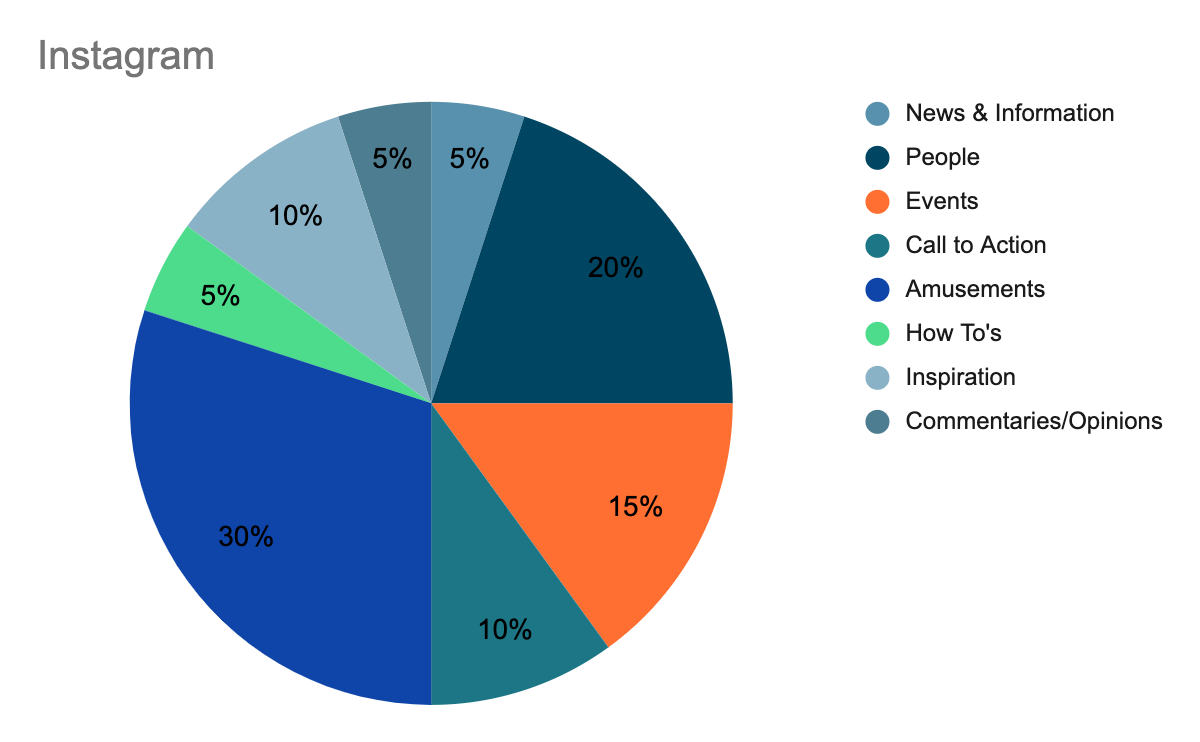 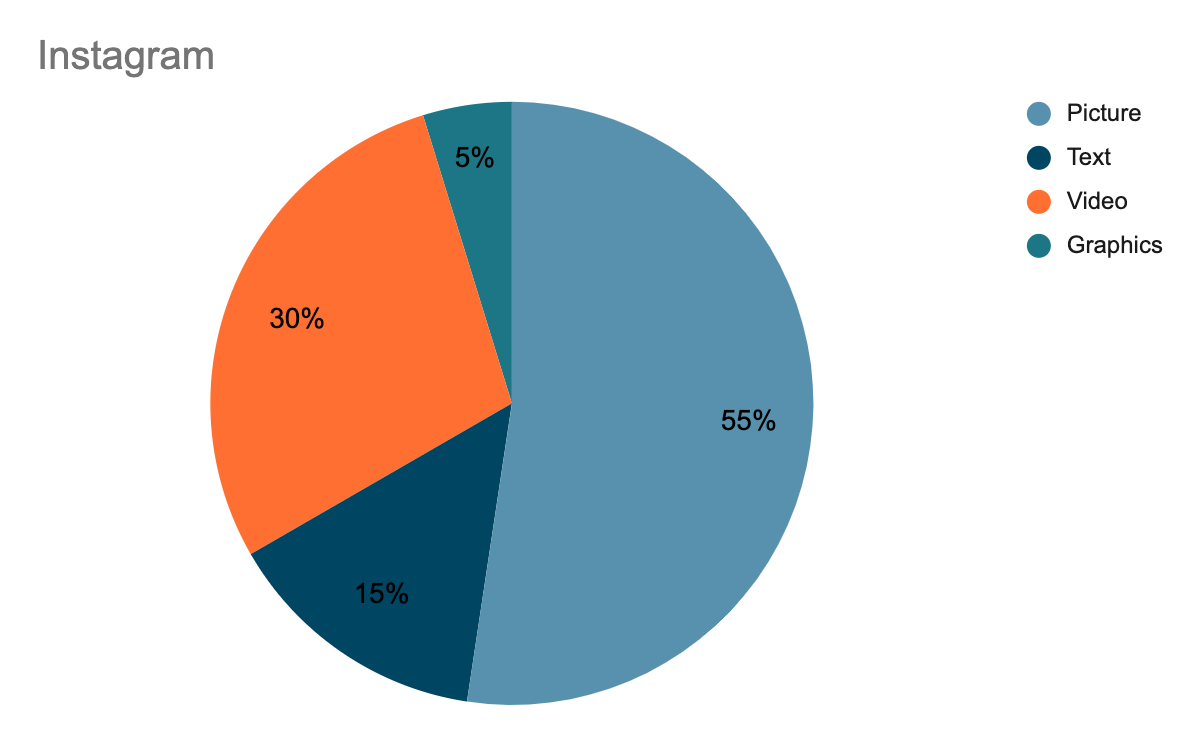 Substance Mix
Form Mix
‹#›
[Speaker Notes: Caitlyn 

Picture: Lots of pictures of themselves and the group. Engaging in their community and what they do. Even their performance.
Text: Explaining what is going on in the picture or where to find the event.
Video: Little clips of their performance that can be linked to the website or YouTube, 
Graphics: Just like Facebook it has educational posters of music lessons, special events that are upcoming.]
Example Instagram Post
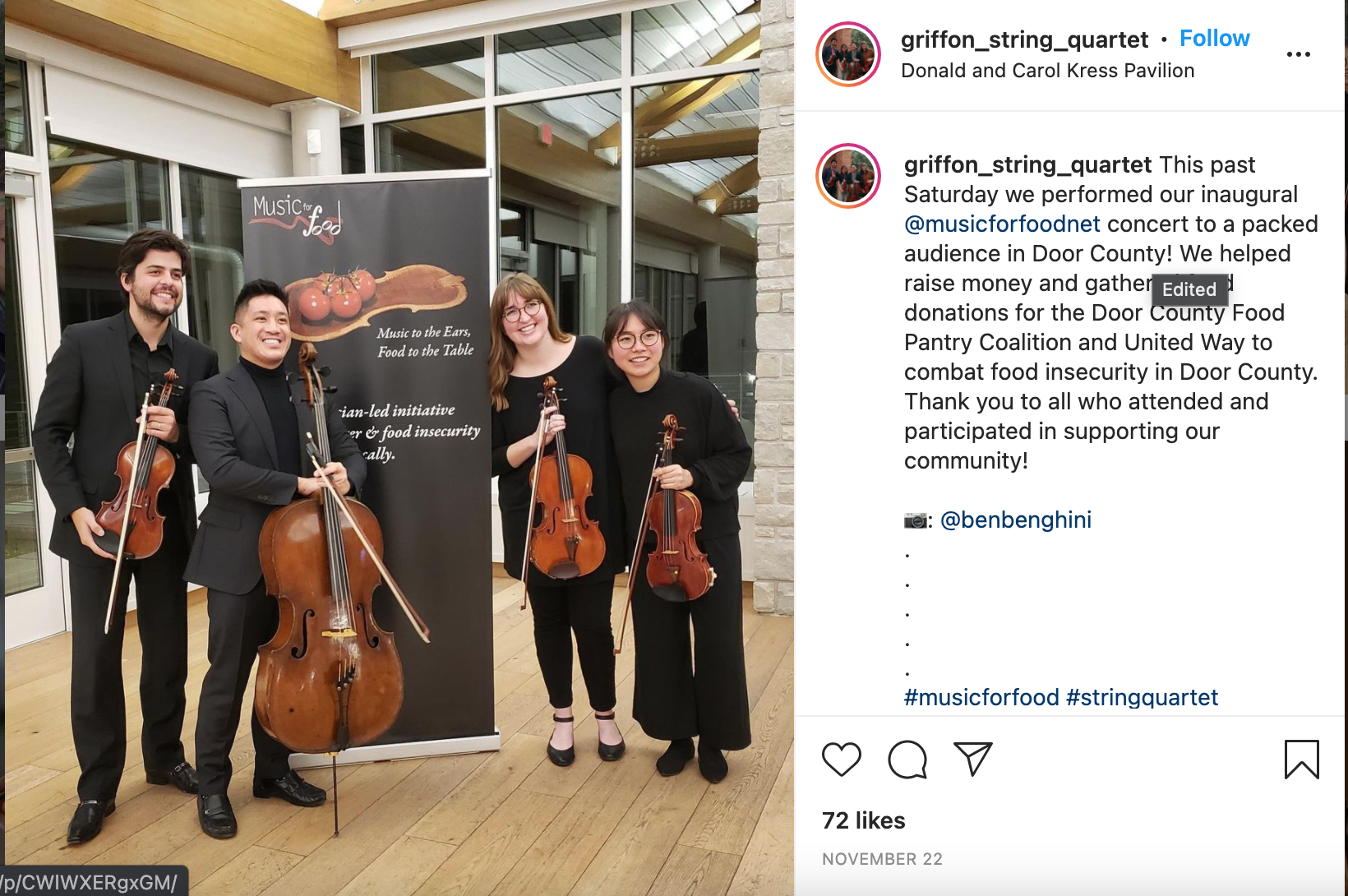 ‹#›
[Speaker Notes: Caitlyn]
LinkedIn
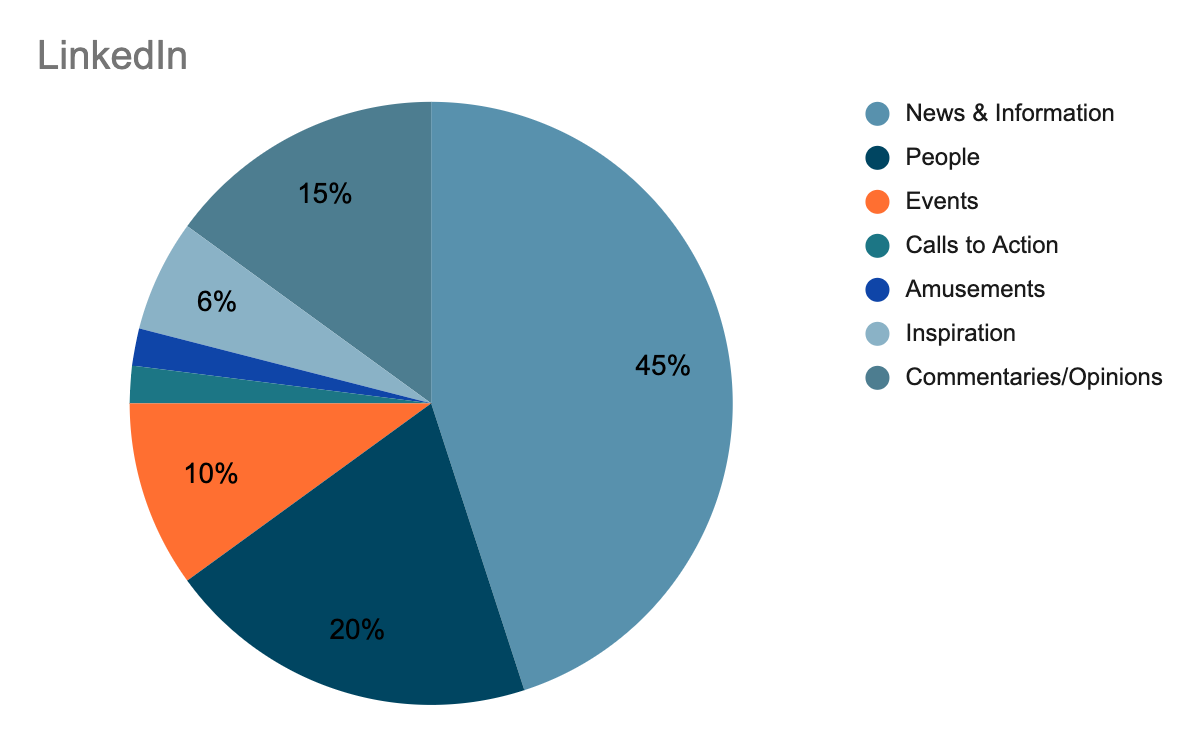 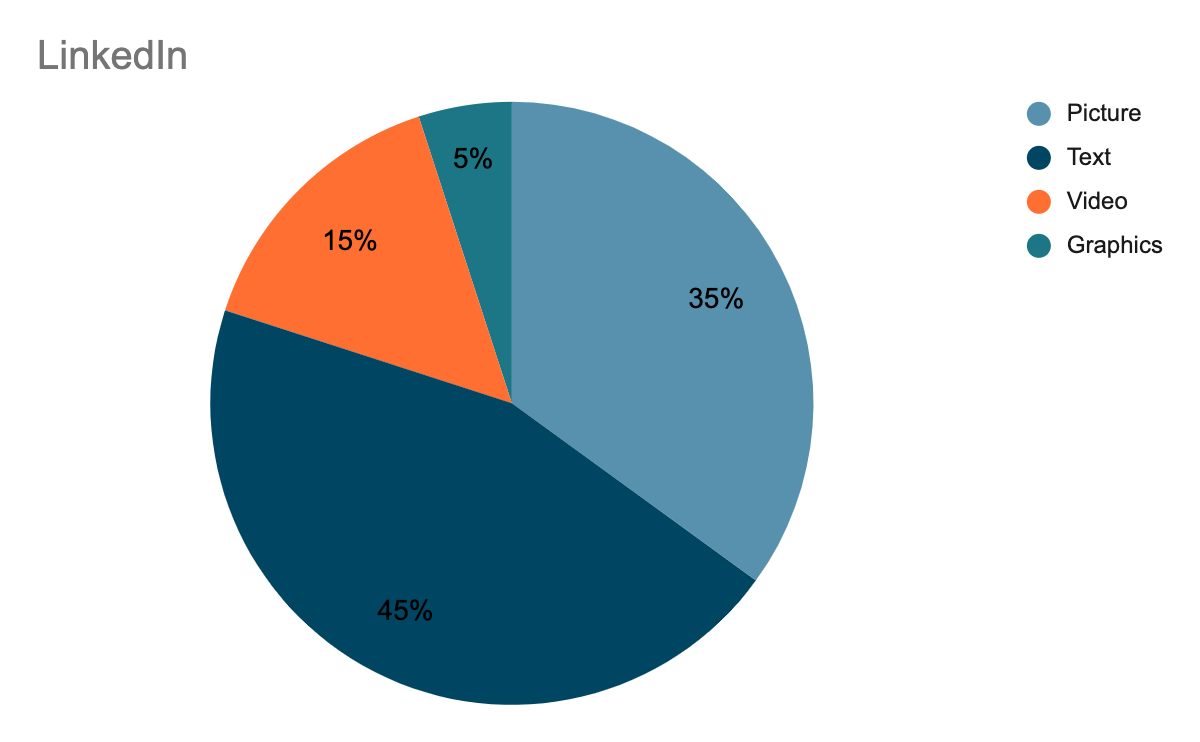 Substance Mix
Form Mix
‹#›
[Speaker Notes: Abby 

Picture: Have pictures of the quartet members or an event. 
Text: Bio-style paragraphs/sentences of who the members are or about events. 
Video:Highlight an event with a clip. 
Graphics: Poster for an upcoming event or how-to get connected with them.

Abby]
Example LinkedIn Post
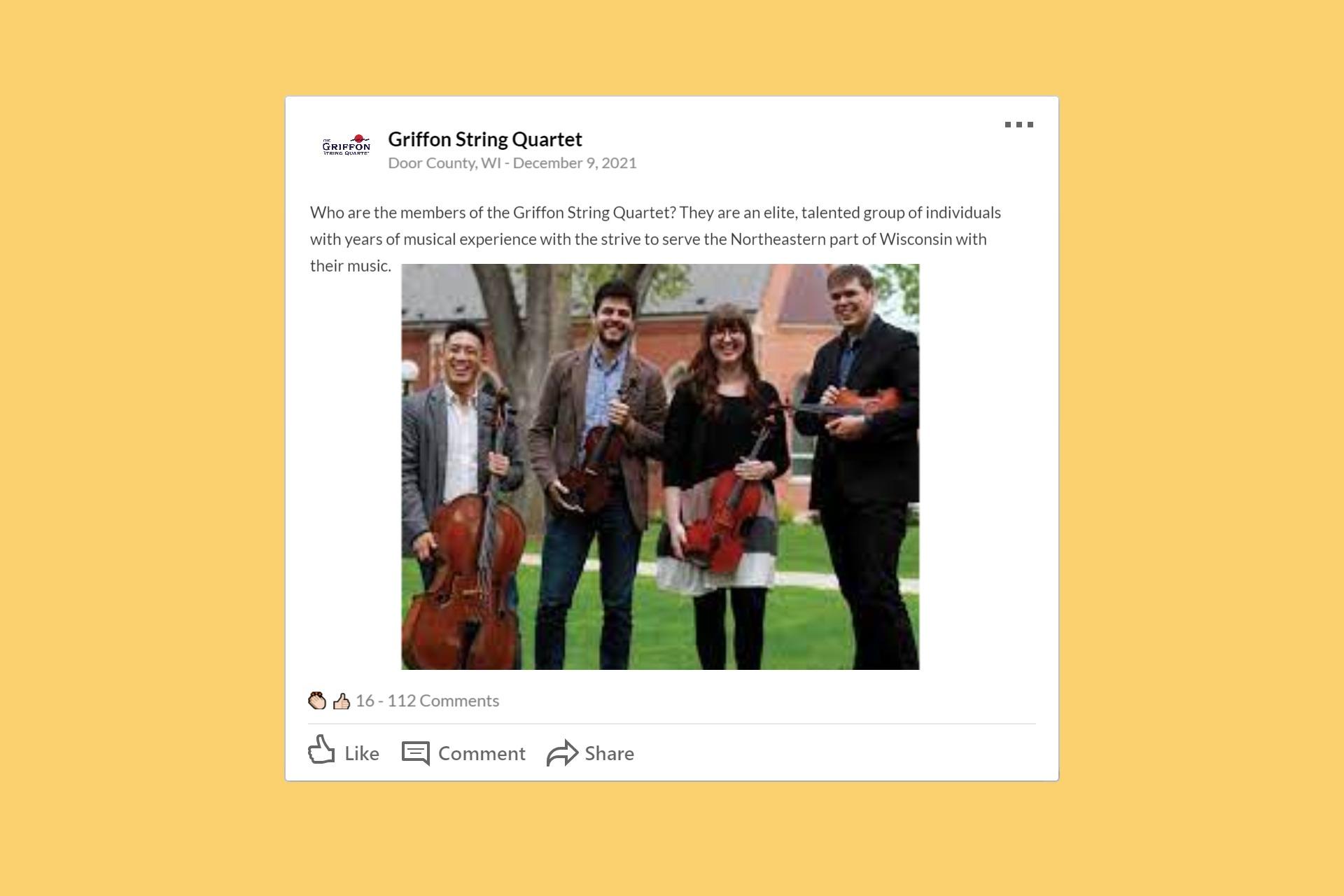 ‹#›
[Speaker Notes: Abby]
YouTube
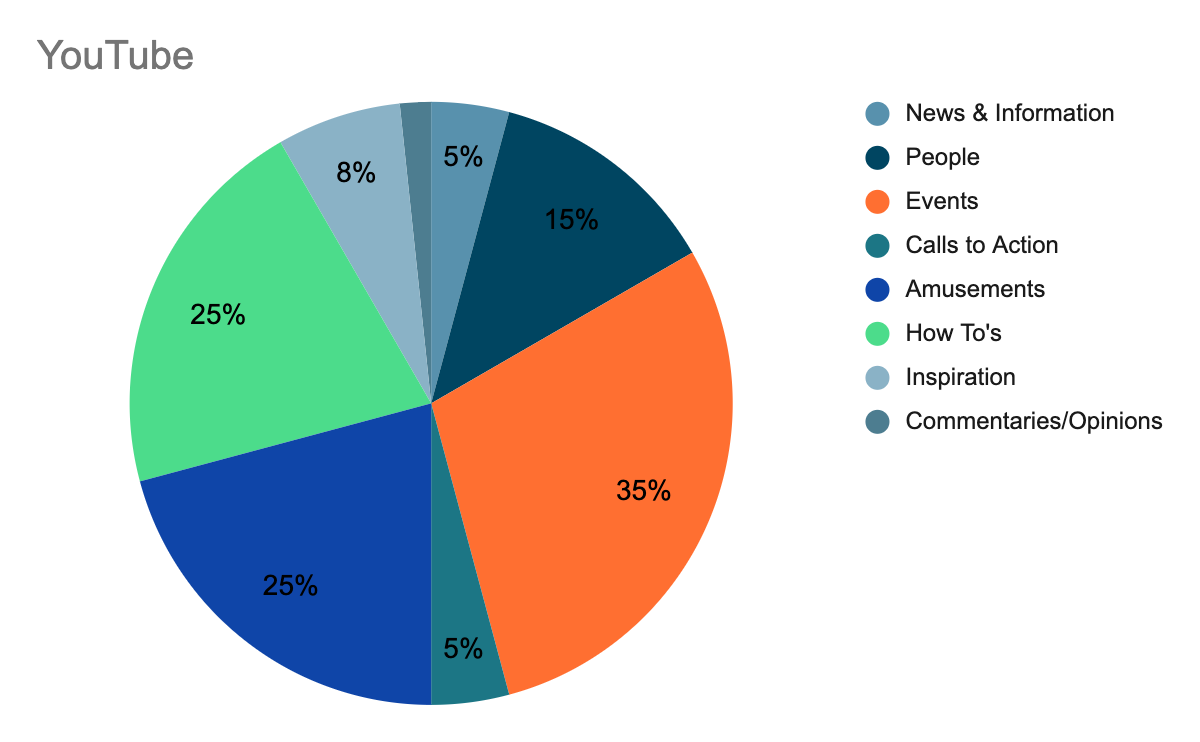 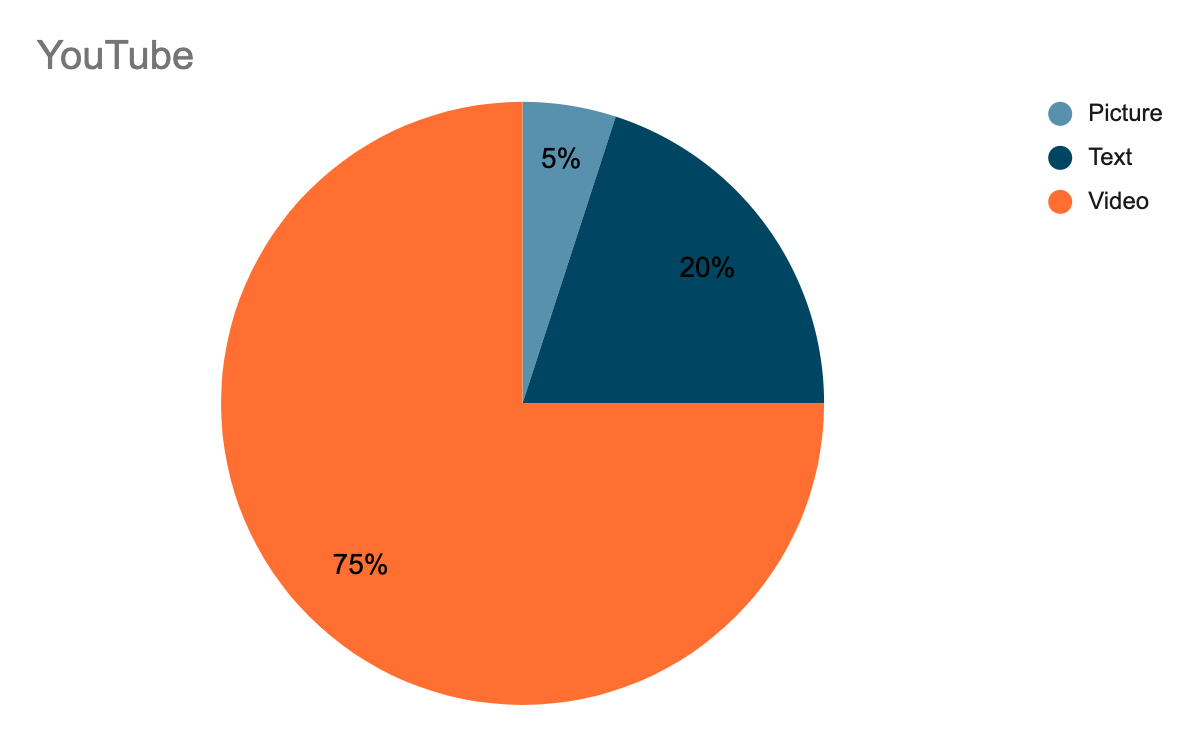 Substance Mix
Form Mix
‹#›
[Speaker Notes: Picture: pictures will mostly be thumbnails for the videos, otherwise photos could be shared during the videos depending on the content and editing.
Text: Text will be mostly captions for the videos or video descriptions. Text could also come in the form of comments.
Video: Most of the videos can be of past performances they have done. Some of their videos can also be an instrument lessor for kids, and maybe some how to’s revolving around music.]
Example YouTube Video
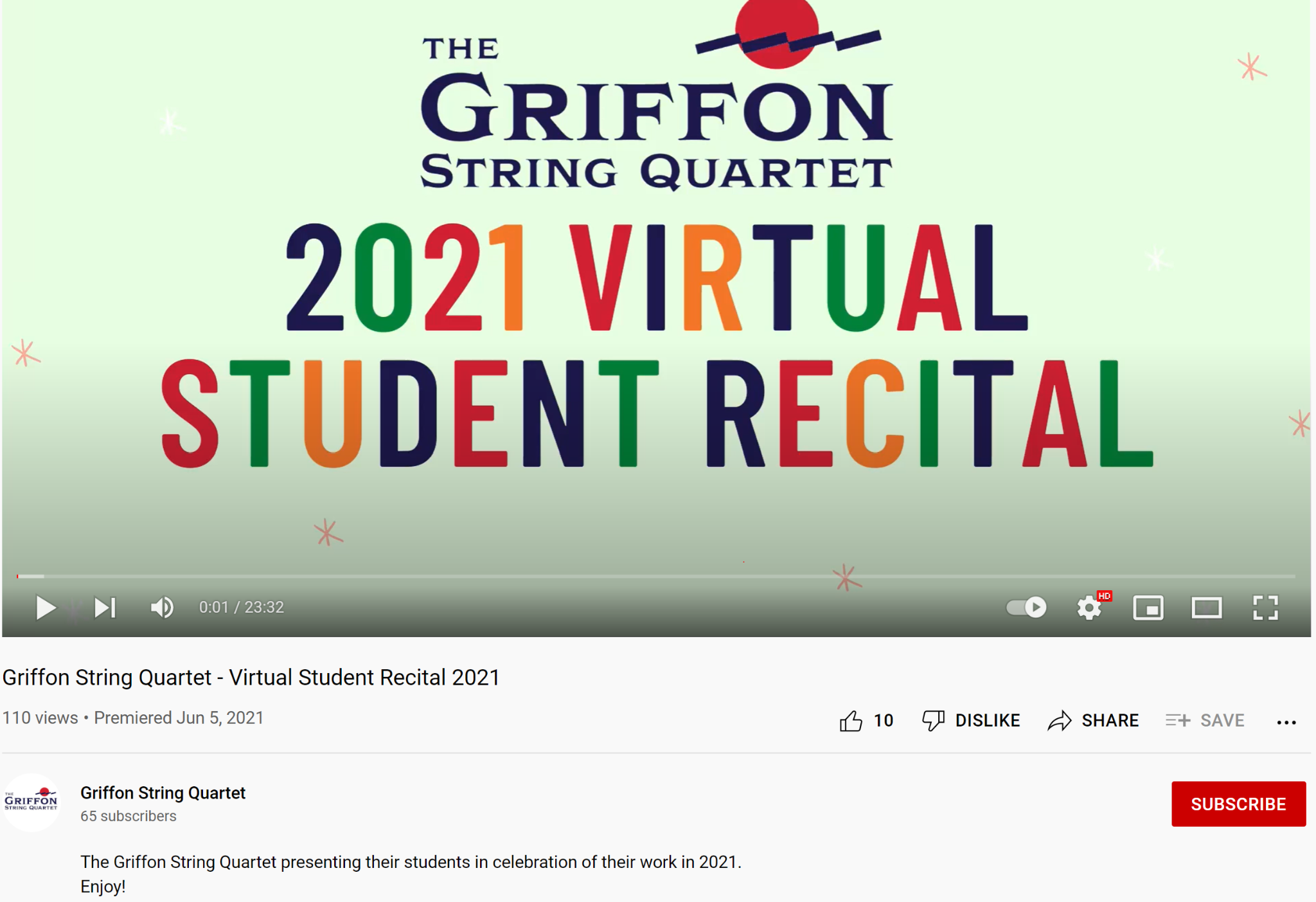 ‹#›
Twitter
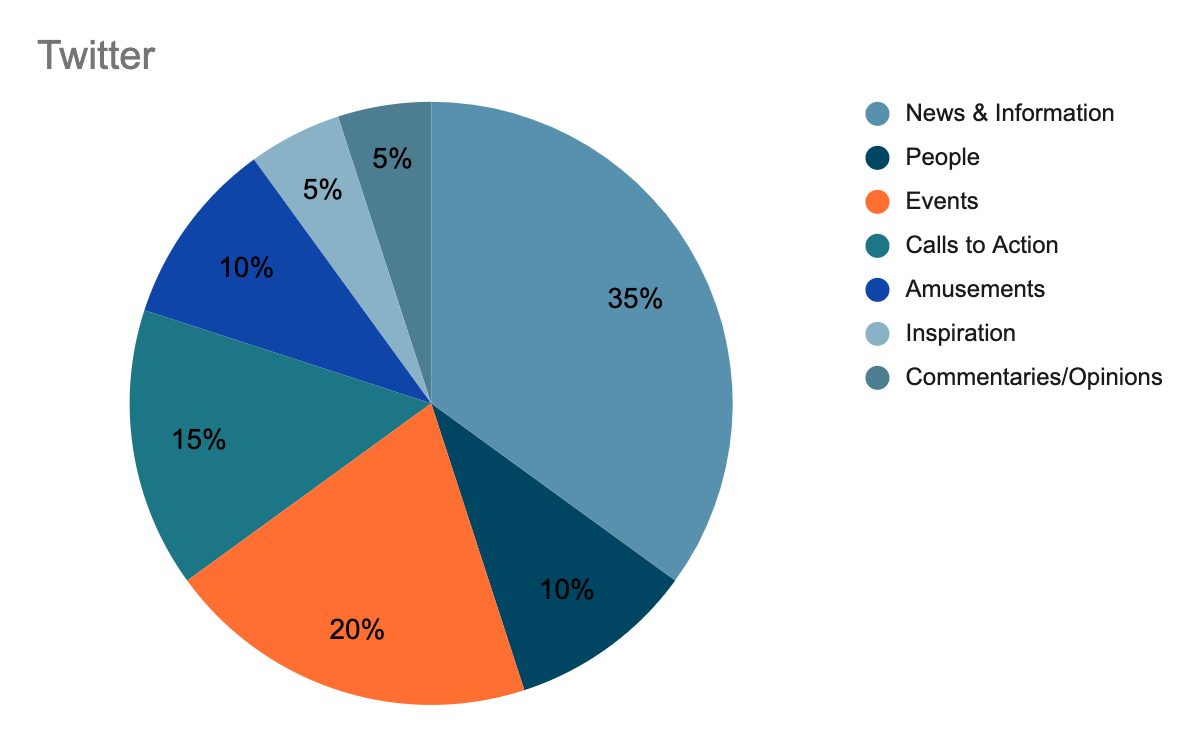 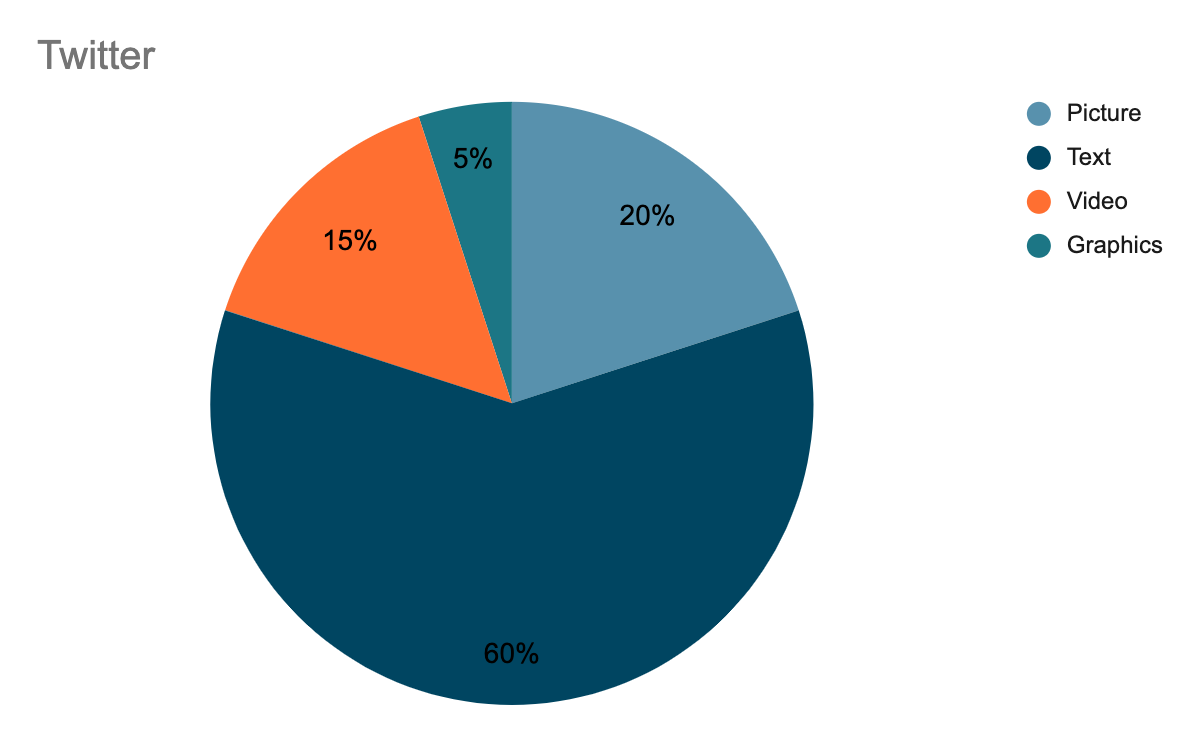 Substance Mix
Form Mix
‹#›
[Speaker Notes: Picture: Pictures of band members, pictures of prior events, pictures of patrons?
Text: Engaging with people (@ patrons), event updates, live updates. 
Video: Must be brief videos.  Small clips of previous events, small less than a minute clips from lessons. 
Graphics: Quick graphics of events (Canva works well), curated graphics of music lessons.

ELSIE :D]
Example Tweet Mockup
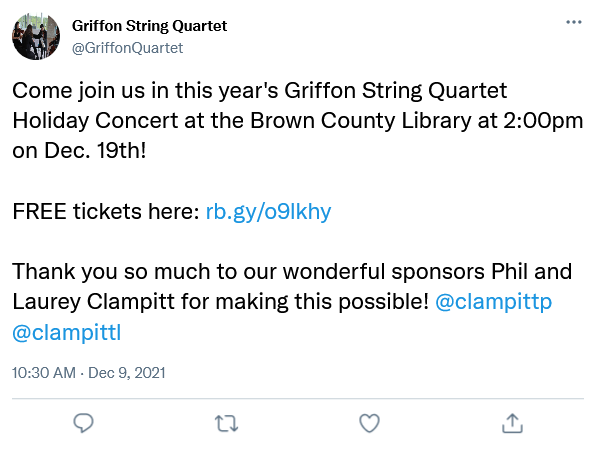 ‹#›
[Speaker Notes: Elsie]
Ideal Links and Nodes 


Key: 

Links one way
Links two waysLinks to website
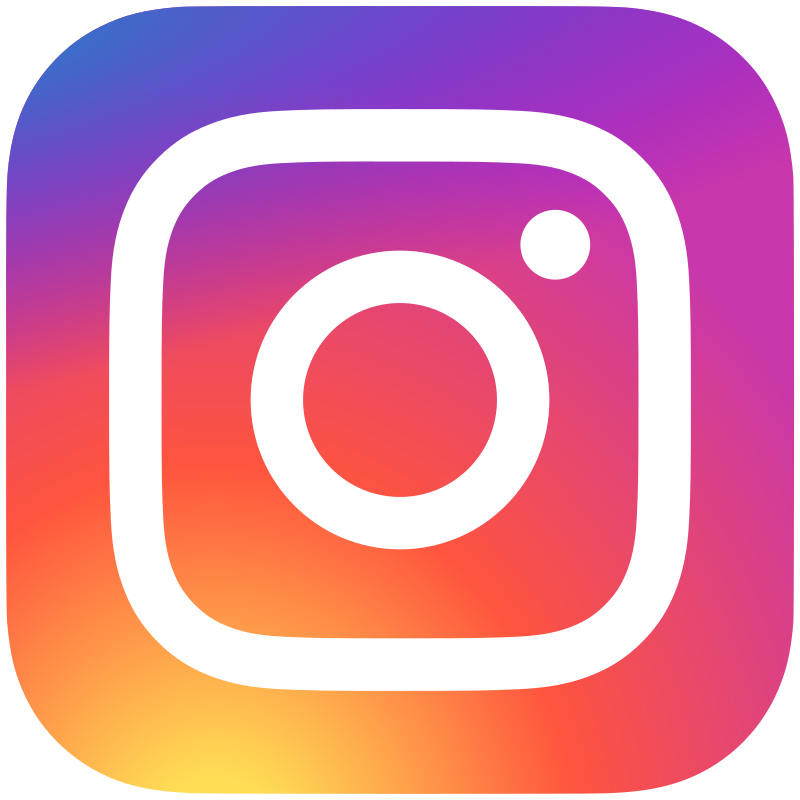 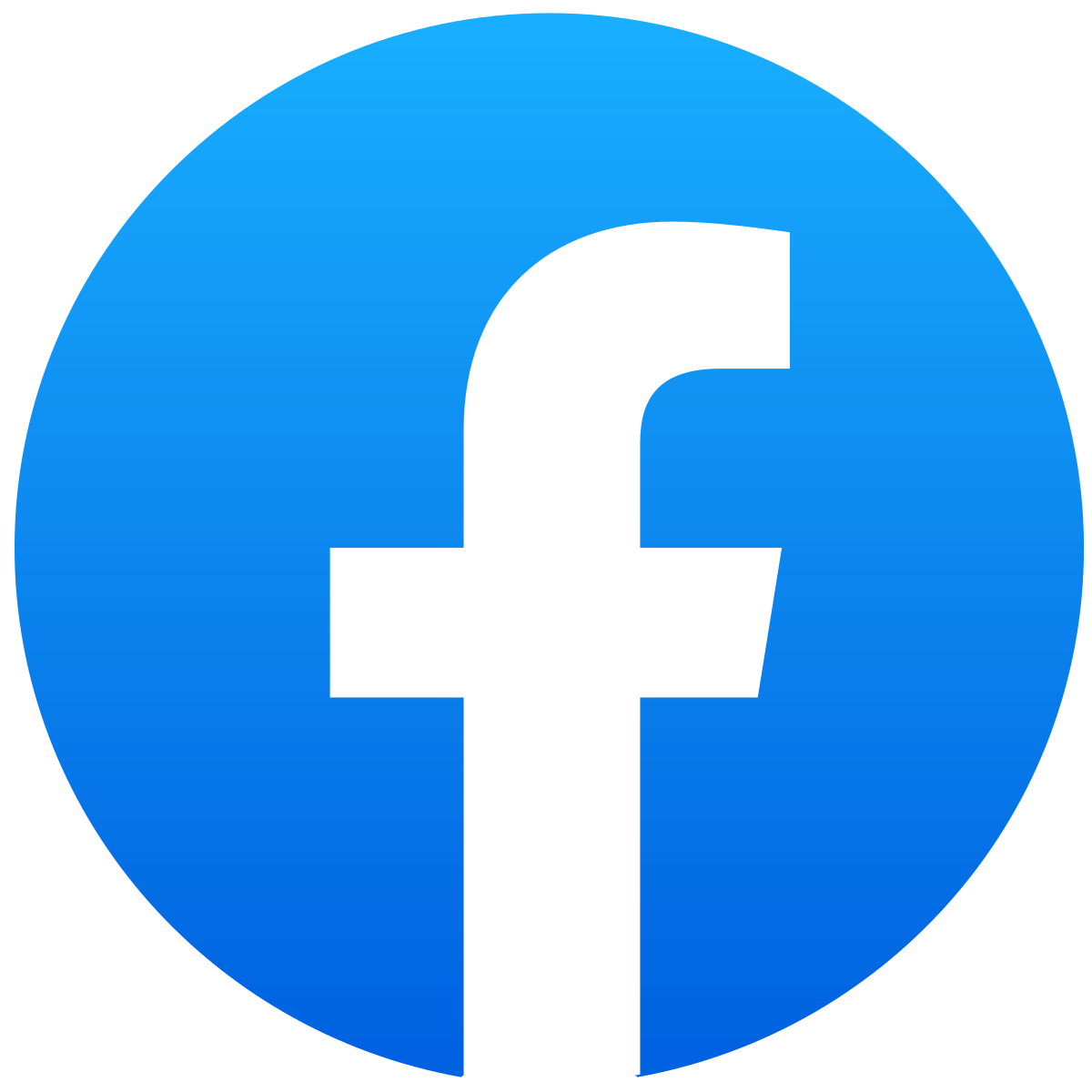 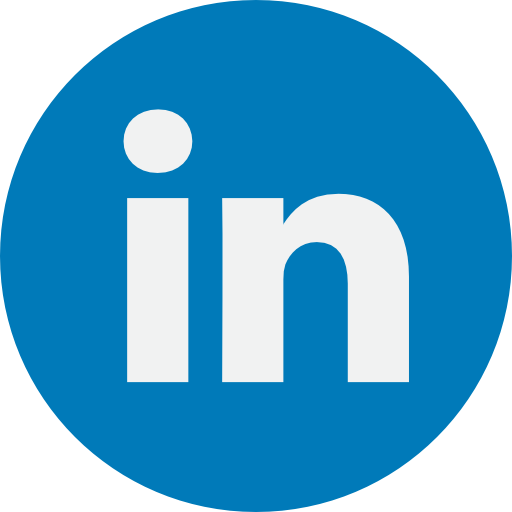 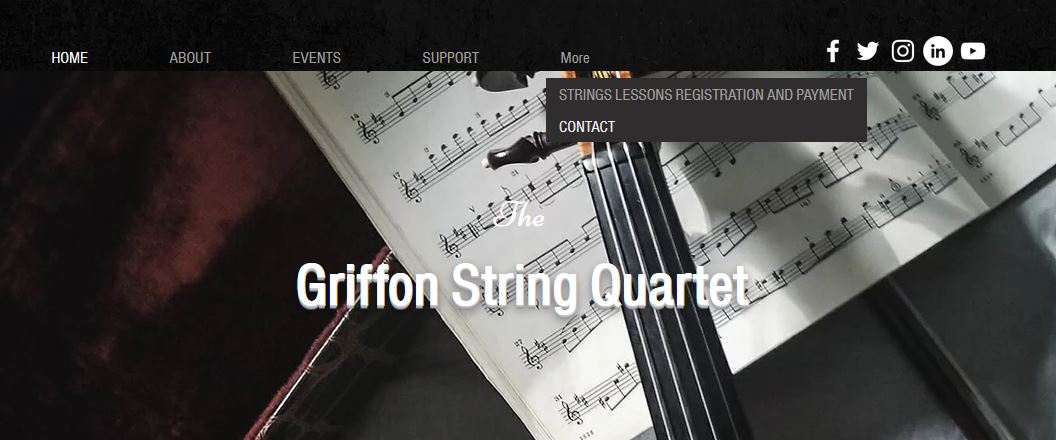 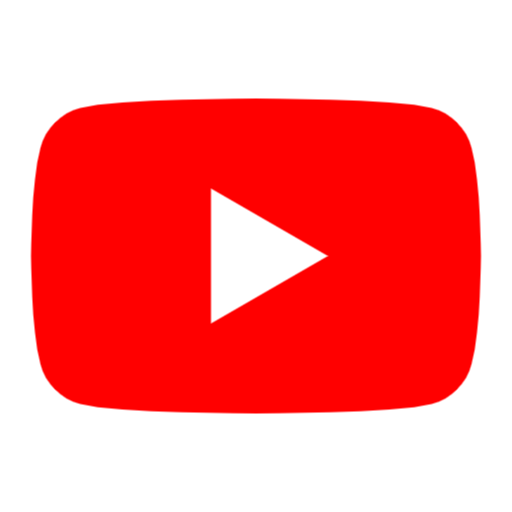 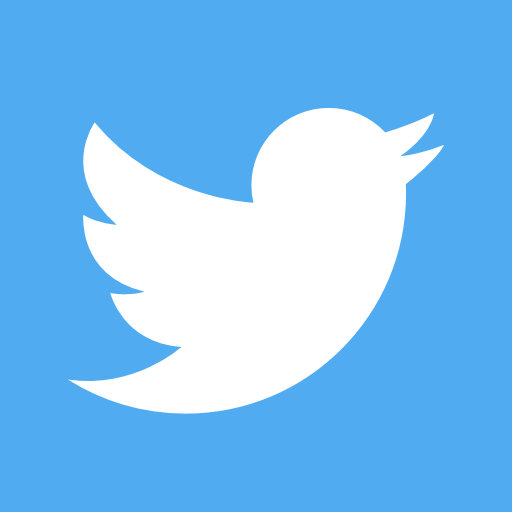 ‹#›
[Speaker Notes: Caitlyn 

Hyperlinks can link to these websites. 
Twitter, facebook, instagram only have the hyperlinked to the website.  
The gold one are the ones that only connect to the website.
The gray ones are the ones that connect to other sites.]
Coordinates
Enrich. Educate. Excite.Guided all decisions.
Corrections
Connections
Corrections guided by feedback from content and audiences. Ex. Surveys & monitoring
Achieved through linking on social media on website and other platforms.
Channels
All suggested platforms supporttarget demographics.
Content
All content will be guided by trying to achieve the coordinates. Ensure content matches with Coordinates.
The 5 C’s
‹#›
[Speaker Notes: Coordinates: Essentially, this affects everything.
Content: All content is influenced by the overall mission goals/coordinates.  The channels selected dictate the type of content being created. The content reinforces itself by the connections, such as the cross-promotion that would be happening between the platforms.  You can easily make corrections based on the reaction of the target audience to content. 
Channels: To ensure that you are doing the right channels for your target demographic, it might be wise to send out a survey to test to see what your demographics are using. Link the channels together for maximum. 
Corrections: Feedback driven, utilize surveys and use monitoring team to check for errors that fall outside of the general mission.  
Connections: This was shown primarily through our links and nodes slide, but it is about how the griffon website will connect to all of their social medias accordingly.
ELSIE :D]
Lessons Learned
That all organizations need to have a strong social media that meets the needs that they want to share with their intended audience.
There must be a fundamental “stronghold,” that connects various nodes and platforms.
It is important to align your strategic insights and the research you use to help resolve a social media challenge.
‹#›
[Speaker Notes: Emily]
References
Albert, D. J. (2015). Social Media in Music Education: Extending Learning to Where Students "Live."
Global Linkedin User age distribution 2021 https://www.statista.com.statistics/273505/global-linkedin-age-group/ statista December 08, 2021
Midsummer's Music (@midsummersmusic) • instagram photos ... (n.d.). Retrieved November 30, 2021, from https://www.instagram.com/midsummersmusic/
Music Educators Journal, 102(2), 31-38. https://www.jstor.org/stable/
Retrieved December 7, 2021, from https://www.crazyegg.com/blog/why-users-leave-a-website/ 
The griffon string quartet BIOS. (2021, July 02). Retrieved November 30, 2021, from https://www.midsummersmusic.com/the-griffon-string-quartet/string-quartet-bios/’
The griffon string quartet. (2021, September 27). Retrieved November 30, 2021, from https://www.midsummersmusic.com/the-griffon-string-quartet/
YouTube by the numbers: stats, Demographics & fun facts https://www.omnicoreagency.com/youtube-statistics/ December 08, 2021
 Zheng, D. (2020, May 14). The 15 Second Rule: 3 Reasons Why Users Leave a Website. The Daily Egg. 24755658?seq=1#metadata_info_tab_contents
‹#›
Thank you!
Any Questions?
‹#›